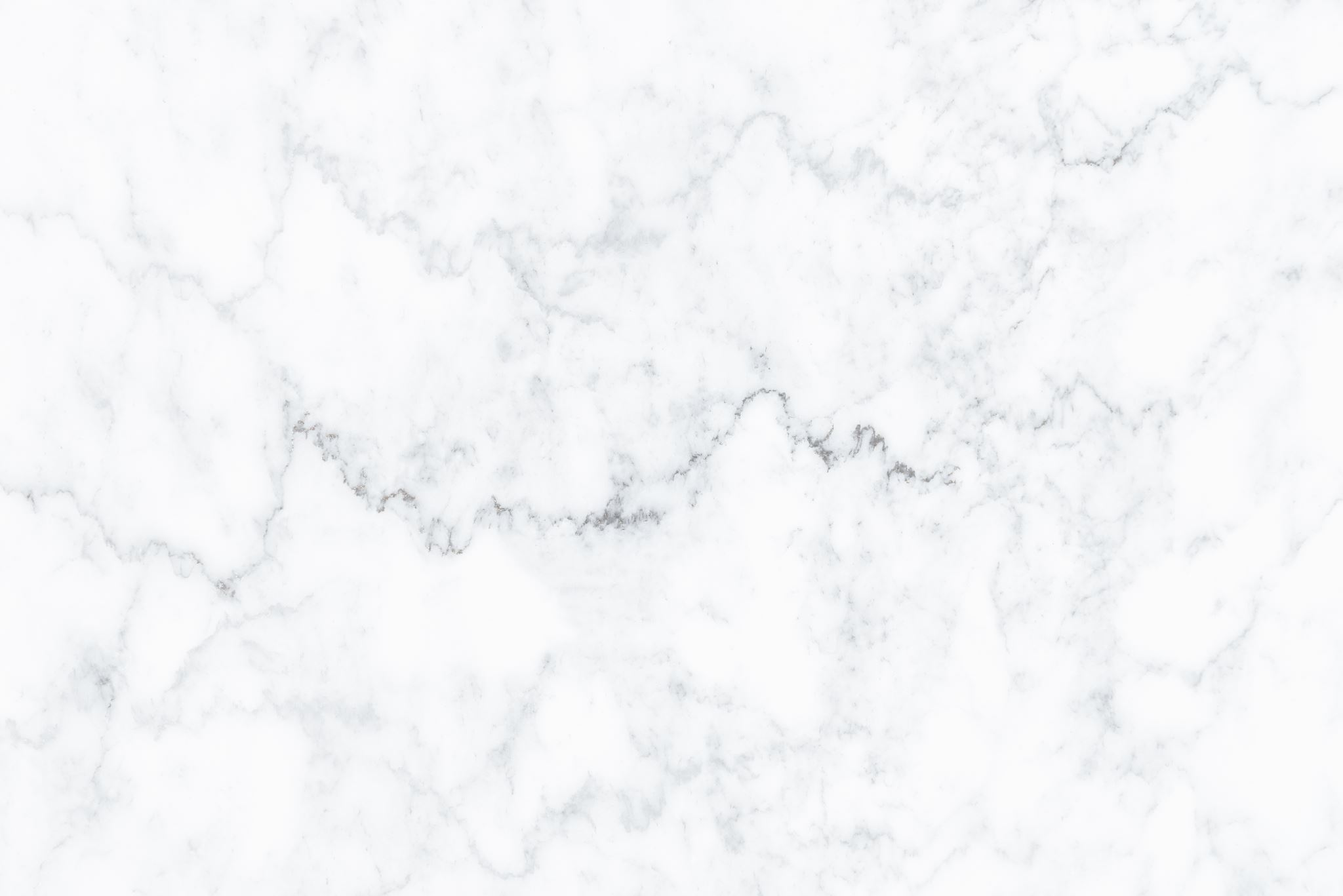 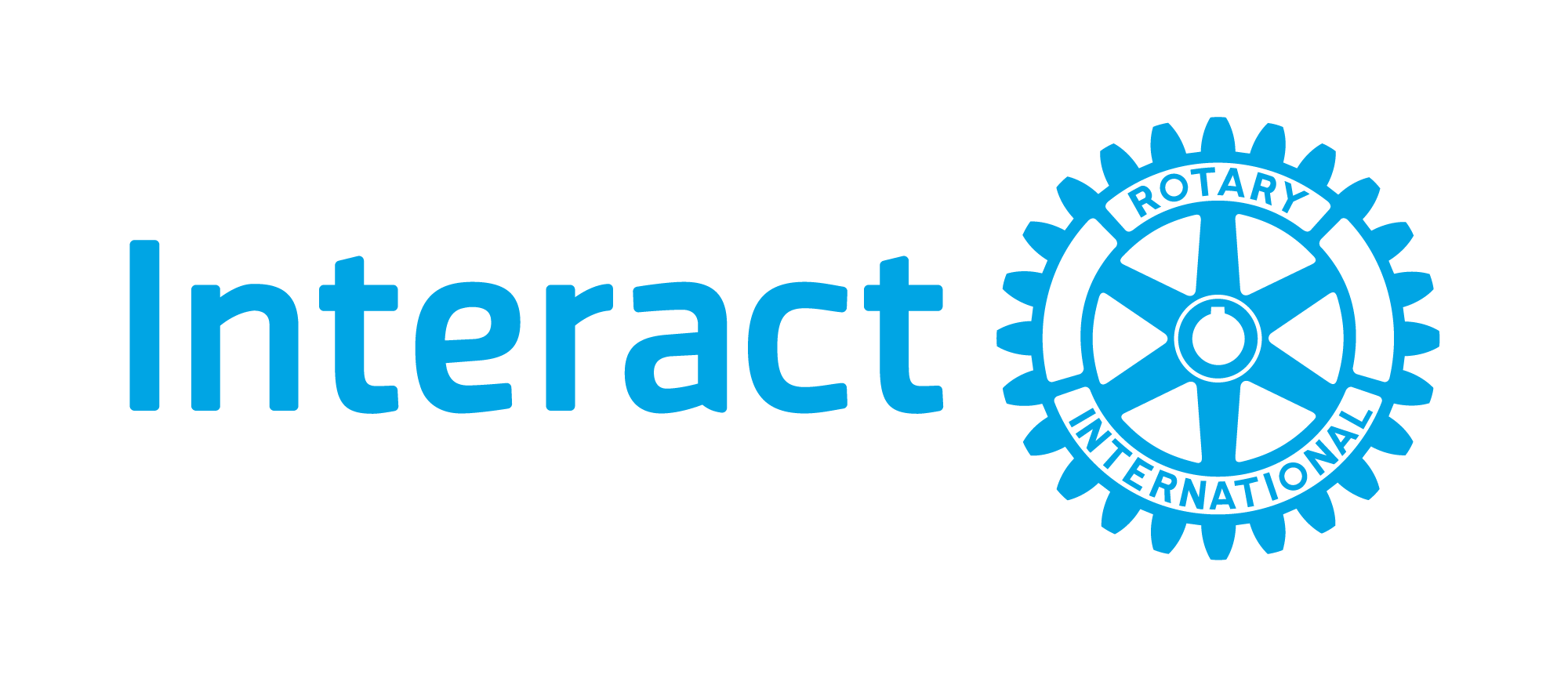 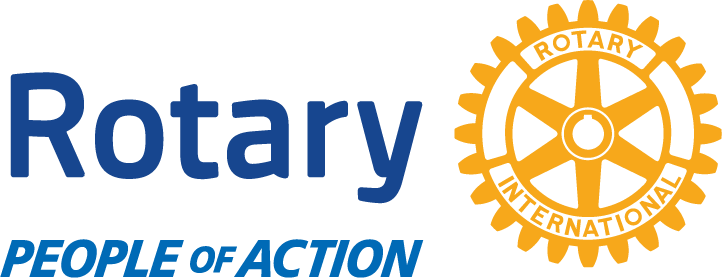 Interact 101
A primer
[Speaker Notes: Thank you for the invitation

We really don’t have a lot of time…. 
I want to give you a “PRIMER”     Interact 101.
Your take away will be …  Doing this right means that there is a lot involved here   BUT it looks worth it.]
Agenda
What is Interact?
What is your Investment?
What is your ROI?
What does an Interact Club do?
Types of Interact Club?
How to start and Interact Club?
Bridge to the Future?
Risk Mgt.
[Speaker Notes: Always told to have an agenda….  But no one ever remembers it.]
The Definition of Interact….
Dictionary.com:   (Verb) 
to act one upon another: 
to communicate, work, or participate in an 			activity with someone
RI says that Interact is short for  “International Action”
[Speaker Notes: Even though retired I teach 1 class a term  ….  This term my class is almost completely international students   So defining word become a way to ensure all are on track.

Interact is a Verb….   A verb is a word that shows action

Read….  It is action between groups or members 
Click and see RI definition (from some source unknown)]
What is Interact?
Watch this and decide:
WHO is Interacting!
HOW are they Interacting! 
WHY are they Interacting
[Speaker Notes: Read    present video but before READ]
What is Interact?
What is Interact?? https://youtu.be/Gmgwtst4O-k
https://youtu.be/Gmgwtst4O-k
What is Interact?
12 to 18
Young People
Your Decision:
WHO is Interacting!
HOW are they Interacting! 
WHY are they Interacting
Being Active!
Because it’s Fun!
A little History
Interact was started in 1962 in Melbourne FL
Today there is 14,911 clubs
Located in over 145 countries
With 342,953 members
Ave: 23 members / Club
[Speaker Notes: Today there is 14,911 clubs
Located in over 145 countries
With 342,953 members
Average 23 m/c]
The Goal of Interact
Gives young people an opportunity to participate in fun, meaningful service projects while developing leadership skills and meeting new friends
Interactors Self Discovery
Developing leadership skills with personal integrity;
Demonstrating helpfulness and respect for others;
Advances international understanding and goodwill.
[Speaker Notes: So 
Leadership
Respect
Understanding

I would have great Pride if I had anything to do with an organization that yielded these three characteristics in young people]
2 Types of Interact Club
High School
Community
Open to all High School aged persons
  Generally associated with Community 	Youth Council
   More management required by 	Sponsoring Rotary Club
Only 1 High School
  Requires authorization and Faculty Advisor
  Meets on school property during school 		time 
   Activities approved by school
What is your Club Investment?
Time
Mentorship
Guidance
Sponsorship $
Pizza
[Speaker Notes: Time 
Pizza   Lunch hour meeting at a HS…  How else would you encourage attendance
Sponsorship$   usually small amounts of seed funds for a project  / Bell and Banner   t Shirts
Guidance…  how to run a meeting…. How to run a fundraiser
Mentorship   Leadership by example]
What is your Club’s ROI?
Community Connection
Satisfaction of Accomplishment
Fun
Pride in seeing Young People Grow
[Speaker Notes: Community Connection for club
Satisfaction of Accomplishment
Pride Seeing Young People Grow.
FUN !    Fun!]
What is an Interact Club required to do?
RI specifies that each Interact Club must annually do: 
At Least one Community or School Service Project 
At least one Service Project that Furthers 		International Understanding
[Speaker Notes: READ]
Does it Work?  “My Best Day in Interact”
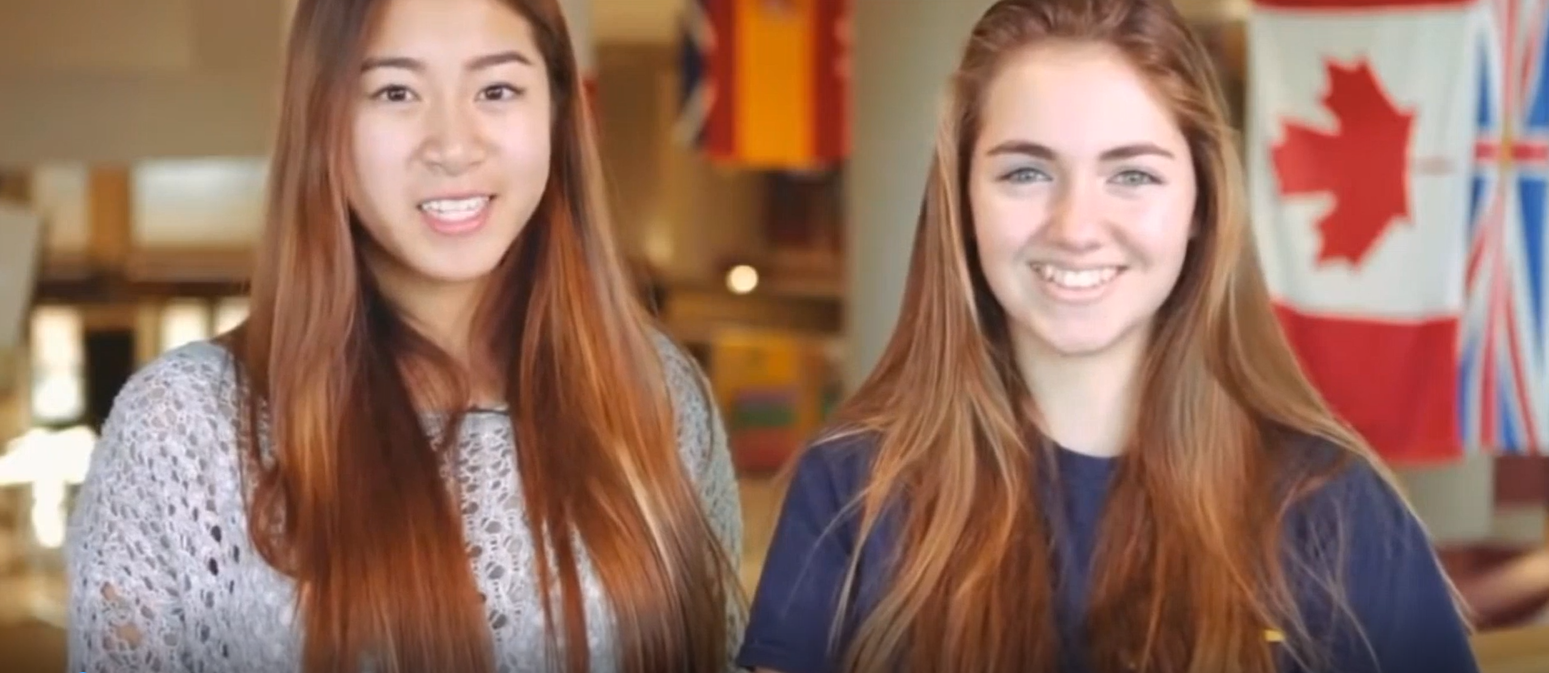 Does it Work?  “My Best Day in Interact”
Best Day in Interact    https://youtu.be/u1_cubPlZmQ
So…..    Does it work??
You saw:
Young People
Being Active
Having Fun
Creating Meaningful Change in Communities and Themselves!
[Speaker Notes: Read and click after Fun   Read …. IT WORKS!!!!]
8 Steps to Start an Interact Club
Sell to your Club
Sell to the Principal (Community Youth Comm)
Sell to Faculty Advisor
Invite Seed Members
Informational Meeting
Organizational Meeting
Obtain RI Certification
Inaugural Ceremony
[Speaker Notes: 8 Steps and considerations]
8 Steps to Start an Interact Club
Sell to your Club
Sell to the Principal (Community Youth Comm)
Sell to Faculty Advisor
Invite Seed Members
Informational Meeting
Organizational Meeting
Obtain RI Certification
Inaugural Ceremony
[Speaker Notes: Need Support with your club’s Member participation
Must Recognize Challenges and Risks]
8 Steps to Start an Interact Club
Sell to your Club
Sell to the Principal (Community Youth Comm)
Sell to Faculty Advisor
Invite Seed Members
Informational Meeting
Organizational Meeting
Obtain RI Certification
Inaugural Ceremony
[Speaker Notes: Domed to fail without Administration Support.
You want them to recognize the value to the students and the community
You need their support in selecting the most important Faculty Advisor]
8 Steps to Start an Interact Club
Sell to your Club
Sell to the Principal (Community Youth Comm)
Sell to Faculty Advisor
Invite Seed Members
Informational Meeting
Organizational Meeting
Obtain RI Certification
Inaugural Ceremony
[Speaker Notes: This is the most important selection you will make.  It is the Faculty Advisor that
Makes sure meetings as run Smoothly
Coordinates leadership Training 
Guides execution of Projects
Knows what can be done and what would be impossible
Is the connection with school administration
Guides all to success]
8 Steps to Start an Interact Club
Sell to your Club
Sell to the Principal (Community Youth Comm)
Sell to Faculty Advisor
Invite Seed Members
Informational Meeting
Organizational Meeting
Obtain RI Certification
Inaugural Ceremony
[Speaker Notes: I call them “seed” members as first members that will BELIEVE!
Have the Faculty Advisor invite them]
8 Steps to Start an Interact Club
Sell to your Club
Sell to the Principal (Community Youth Comm)
Sell to Faculty Advisor
Invite Seed Members
Informational Meeting
Organizational Meeting
Obtain RI Certification
Inaugural Ceremony
[Speaker Notes: Market it to all    Have Pizza]
8 Steps to Start an Interact Club
Sell to your Club
Sell to the Principal (Community Youth Comm)
Sell to Faculty Advisor
Invite Seed Members
Informational Meeting
Organizational Meeting
Obtain RI Certification
Inaugural Ceremony
[Speaker Notes: Time to let the students work at developing 
Constitution,  Election of BoD,  Ideas to Fundraisers,]
8 Steps to Start an Interact Club
Sell to your Club
Sell to the Principal (Community Youth Comm)
Sell to Faculty Advisor
Invite Seed Members
Informational Meeting
Organizational Meeting
Obtain RI Certification
Inaugural Ceremony
[Speaker Notes: Paperwork.
s/b say 12 members to start but not specified by RI]
8 Steps to Start an Interact Club
Sell to your Club
Sell to the Principal (Community Youth Comm)
Sell to Faculty Advisor
Invite Seed Members
Informational Meeting
Organizational Meeting
Obtain RI Certification
Inaugural Ceremony
[Speaker Notes: Time for party
Present Gavel and Bell  / Banner
Have your club members present.]
How to Sell Interact to Students!
Interact will sell itself to a certain percentage of student, But others will need to see what is in it for themselves…….
  Add to the Community Volunteer Hours
  It will be Fun with Friends
  Resume Builder
  Outcomes to demonstrate taking Initiative, Team Organizing, Community Action and Leadership Training
[Speaker Notes: What's in it for students
READ]
Building a Bridge to the Future
Slapshot
RYLA
Rotoract
International Student Exchange
Future Rotarians?
[Speaker Notes: Note there is more to Interact beyond the HS Walls
Slapshot
RYLA
Rotoact
International Student Exchang
Yes and perhaps future Rotary Club members (in 10 Years)]
Risk Management
Risks = injury, illness and Physical / Sexual and Emotional Abuse.     
All actions to prevent and mitigate
“If You Fail to Plan, You Are Planning to Fail”
Must have Policies and Procedure with Code of Conduct for activities involving Youth
[Speaker Notes: School ….student death swimming …. Teacher charged]
Follow Rotary’s youth protection policies
•Ensure adult supervision for meetings, activities, and service projects.
•Screen (PVSC) all adults who have significant unsupervised contact with Interactors. This includes Rotarian and faculty advisers, mentors, and chaperones.
•Follow local guidelines for youth participation in online activities, such as e-meetings and the use of social media.
•Follow Rotary’s youth travel policies for travel outside the local community.
Policies and Codes of Conducts
Sexual Harassment
Cultural Sensitivity
Emotional Abuse / Harassment
Individual Injury
Inappropriate Behaviour
Natural Disaster during Program
Liability Insurance
Screen All Youth supervisors!
All persons must have a Police Vulnerable Sector Check….  $20 for Volunteers
This is needed for all persons advising, mentoring and even transporting students
Questions
References:
Rotary Basics: A guide to Members
Interact Handbook
Interact Guide to Rotary Club Sponsors and Advisors  (RI 654en)
Rotary Youth protection Guide
[Speaker Notes: Guide on Rotary Policies   4878 Pages]